ReMed
La rete di sostegno per i medici
| Evento | Tema | Nome Cognome | Data
© ReMed
ReMed
Che cos’è ReMed
Organizzazione
Condizioni quadro
Offerte di sostegno
Misure di accompagnamento
| Evento | Tema | Nome Cognome | Data
© ReMed
Situazione di partenza
I medici lavorano con il massimo impegno per mantenere in salute o curare i loro pazienti. 

La salute dei medici stessi è tuttavia un aspetto altrettanto importante. Infatti, in base alla situazione lavorativa, i medici sono esposti a particolari fattori di rischio che possono causare problemi di salute fisica e psichica. 

I medici sono pazienti speciali, in quanto non sono abituati a ricorrere a un aiuto. Spesso hanno la tentazione di effettuare personalmente la propria diagnosi e altrettanto spesso capita che si curino da soli.
| Evento | Tema | Nome Cognome | Data
© ReMed
Storia
2006: studio di fattibilità
2007 -2010: offerta gestita come progetto pilota
2010: dal progetto al programma: lancio di ReMed Svizzera il 29 ottobre 2010
2015 – 2016: valutazione esterna del programma
2017: attuazione delle raccomandazioni risultanti dalla valutazione, tra cui l’ampliamento del grado di notorietà
| Evento | Tema | Nome Cognome | Data
© ReMed
Che cos’è ReMed?
L’offerta
ReMed è una rete di sostegno per i medici che...
diffonde conoscenze ed esperienze sulla promozione della salute e la prevenzione
sensibilizza i medici nei confronti della propria salute
dispone di una vasta offerta per le situazioni di crisi

con l’obiettivo di...
preservare la salute e la capacità di svolgere l’attività medica e garantire la sicurezza dei pazienti e l’elevata qualità dell’assistenza medica.


Contesto
ReMed è un’organizzazione indipendente dei medici finanziata dalla FMH che, nel proprio modo di procedere, si orienta secondo le condizioni quadro previste dalla legge e secondo il Codice deontologico della FMH.
| Evento | Tema | Nome Cognome | Data
© ReMed
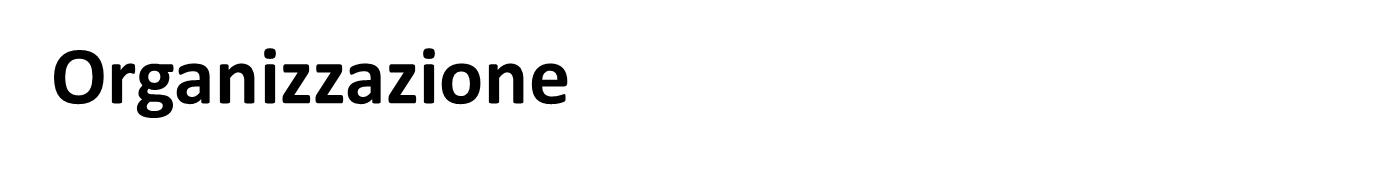 Comitato centrale FMH
Direzione del programma ReMed
Back-Office
Comitato direttivo
Accesso a dati personali/registro
Cons. di prima istanza
Professionisti addetti
Membri della rete
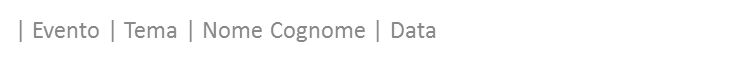 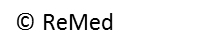 [Speaker Notes: Die FMH ist Trägerin des Programms, die operative Umsetzung des Unterstützungsnetzwerks mit seinen Angeboten liegt hauptsächlich beim Leitungsausschuss (ärztliche Leitung) und den Netzwerkmitgliedern und geschieht ausserhalb der FMH-Strukturen. 
Alle Schritte ab Kontaktaufnahme werden von den erstberatenden Ärztinnen und Ärzten (vgl. Abb. 2 eingefärbter Bereich) strikt vertraulich behandelt. Alle übrigen Organisationseinheiten erhalten keinerlei Einsicht in personenbezogene Daten. Die ratsuchende Ärztin resp. der ratsuchende Arzt geniesst innerhalb von ReMed ab Kontaktaufnahme die gleichen Rechte wie andere Patienten: es gilt das Patientengeheimnis (z.B. gegenüber der FMH).]
Condizioni quadro I
Riservatezza e senso di responsabilità
ReMed si orienta secondo le condizioni quadro di legge e il codice deontologico della FMH.
ReMed agisce sempre e solo con l’esplicito consenso del medico che chiede la consulenza.
A partire dalla presa di contatto per i medici che richiedono la consulenza valgono gli stessi diritti che hanno gli altri pazienti: si applica il segreto professionale medico.
ReMed non è un organo di vigilanza e non dispone né di competenze di indagine né di quelle di sanzione.
| Evento | Tema | Nome Cognome | Data
© ReMed
Condizioni quadro II
Obbligo e diritto di notifica del medico
Gli obblighi e i diritti di notifica previsti dalla legge valgono nei confronti di tutti i pazienti e quindi anche verso i medici che chiedono la consulenza nell’ambito di ReMed.

Laddove sia previsto un diritto di notifica, il lavoro di ReMed si basa sul modello guida della qualità medica.
	Se, dopo una valutazione interna, viene preso in considerazione il ricorso al diritto di notifica, prima di effettuare ulteriori passi deve essere obbligatoriamente consultata la commissione etica.
| Evento | Tema | Nome Cognome | Data
© ReMed
Prima consulenza e rete di contatti
Sensibilizzazione e prevenzione
Mentoring e stage di reinserimento
Intervisioni per consulenti di prima istanza e membri della rete
Offerte di sostegno
| Evento | Tema | Nome Cognome | Data
© ReMed
Sensibilizzazione e prevenzione




 Consulenza e coaching



 Prima consulenza e rete di contatti



Mentoring e stage di reinserimento
- Promozione delle risorse
 Ottimizzazione delle condizioni di vita

 Prevenzione
 Diagnosi precoce (prevenzione primaria)


 Trattamento per evitare la cronicizzazione di una malattia (prevenzione secondaria)

 Trattamento della disfunzionalità per evitare problemi conseguenti (prevenzione terziaria)


 Reinserimento
Sano
Disfunzionale
Sano
| Evento | Tema | Nome Cognome | Data
© ReMed
(Prima) consulenza e rete di contatti I
L’offerta
Supporto professionale ai medici in relazione al loro esercizio della professione. ReMed si mette in contatto entro 72 ore con il collega che richiede una consulenza, cercando di comprendere la situazione ed elaborando soluzioni. 

Destinatari
Medici in situazioni di crisi o particolari, ad es. in presenza di problemi di salute fisica o psichica. A contattare ReMed possono essere anche persone vicine ai medici in difficoltà.
| Evento | Tema | Nome Cognome | Data
© ReMed
Prima consulenza e rete di contatti II
Schema di elaborazione dei contatti
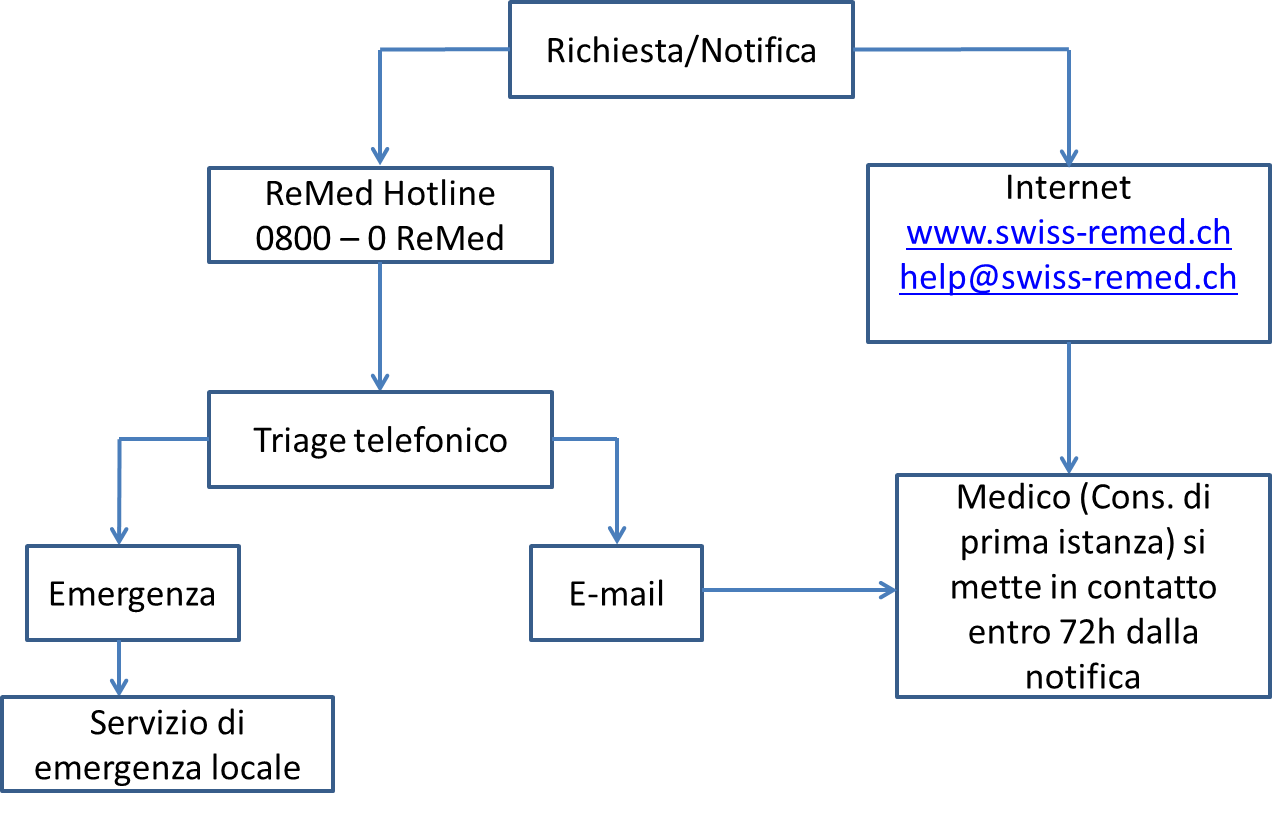 | Evento | Tema | Nome Cognome | Data
© ReMed
Sensibilizzazione e prevenzione I
CORSI DI PERFEZIONAMENTO PROFESSIONALE/WORKSHOP

L’offerta
Corsi di perfezionamento professionale/workshop tramite teatro interattivo sui temi burnout, depressione, alcol. L’offerta prevede un training sostenibile per saper agire in futuro in situazioni di conflitto.

Destinatari
Società mediche cantonali e società mediche specialistiche, nonché tutte le organizzazioni mediche, ospedali e cliniche, istituzioni sociali, istituti di formazione medica, aziende e il vasto pubblico
| Evento | Tema | Nome Cognome | Data
© ReMed
Sensibilizzazione e prevenzione II
GRUPPI DI COACHING

L’offerta
Gruppi di coaching per discutere sotto una direzione competente nei quali, nell’ambito di un rapporto collegiale, viene offerto supporto per affrontare le difficoltà del lavoro quotidiano. Tematizzazione dei conflitti e delle difficoltà correlati alla professione, con individuazione delle relative soluzioni.

Destinatari
Medici che si vedono confrontati con argomenti gravosi, complessi e impegnativi.
| Evento | Tema | Nome Cognome | Data
© ReMed
Sensibilizzazione e prevenzione III
TESTIMONIAL

L’offerta
Redazione di testimonial/relazioni anonimizzate sulle esperienze di medici che in una situazione di crisi si sono rivolti a ReMed.

Destinatari
Medici che richiedono una consulenza e che elaborano per iscritto le proprie esperienze/lettori e lettrici del Bollettino dei medici svizzeri.
| Evento | Tema | Nome Cognome | Data
© ReMed
Esempi di testimonial
| Evento | Tema | Nome Cognome | Data
Mentoring e stage di reinserimento I
STAGE DI REINSERIMENTO NELLO STUDIO MEDICO

L’offerta
Con uno stage di reinserimento presso un medico-mentore il medico può recuperare sicurezza e consapevolezza dei propri mezzi per riprendere l'attività in studio in modo responsabile. Durante lo stage, della durata di diverse settimane, il medico lavora sotto la supervisione del mentore, riacquista fiducia nelle proprie competenze e individua le eventuali lacune nella propria preparazione medica, sociale e gestionale.

Destinatari
Medici che hanno interrotto l’attività a causa di una crisi.
| Evento | Tema | Nome Cognome | Data
© ReMed
Mentoring e stage di reinserimento II
MENTORING

L’offerta
Assistenza da parte di un collega esperto al di fuori di un’istituzione durante una fase di transizione (ingresso o reinserimento nella vita lavorativa, ecc.). ReMed può fornire il nominativo di un professionista adatto. Contenuti, forma e finanziamento vengono regolati tra il medico che richiede la consulenza e lo specialista. 	
 
Destinatari
I medici che si trovano in una situazione di crisi o difficile e i medici che stanno pianificando un ingresso o un reinserimento nella vita lavorativa e desiderano un’assistenza (tra pari).
| Evento | Tema | Nome Cognome | Data
© ReMed
Intervisioni per consulenti di prima istanza e membri della rete
L’offerta
Intervisione per consulenti di prima istanza e membri della rete con la possibilità di presentare casi e scambiare esperienze.

Destinatari
Consulenti di prima istanza, membri della rete, professionisti addetti all’assistenza successiva
| Evento | Tema | Nome Cognome | Data
© ReMed
ReMed
  L’offerta
ReMed
Comitato direttivo
ReMed
Rete


Società cantonali
Soc. mediche spec.
Medici cantonali
Reti
Circoli di qualità
Spitex
Personale medico
Ombudsman
Assoc. dei pazienti
e simili
Sostegno
Coordinamento
Notifica
Prevenzione/ 
Sensibilizzazione
Medici
 
in crisi 
o in 
situazioni 
particolari
Consulenza/ 
Coaching
Prima consulenza/ 
Rete di contatti
Evtl. 
accordo
Sostegno
Mentoring/
Stage di reins.  
in studio medico
| Evento | Tema | Nome Cognome | Data
© ReMed
Statistica dei sostegni forniti
| Evento | Tema | Nome Cognome | Data
© ReMed
Studio di fattibilità
Valutazione
Misure di accompagnamento
| Evento | Tema | Nome Cognome | Data
© ReMed
Studio di fattibilità
Definizione del fabbisogno 2006
Studio di fattibilità con sondaggio sull’importanza di un servizio di aiuto per i medici
| Evento | Tema | Nome Cognome | Data
© ReMed
Ritorni del sondaggio online
| Evento | Tema | Nome Cognome | Data
© ReMed
Risultati del sondaggio I
Da «Piuttosto importante» a «Molto importante» (N = 3347):
Consulenza non vincolante per i medici		92%
Coaching per i medici		91%
Invio ad altri servizi 		80%
Controllo dei medici in presenza di indizi concreti		71%
Adozione di misure 		67%
Intermediazione di offerte di sostegno per i pazienti 
	e i collaboratori 		59%
Invio ad altri servizi di pazienti e collaboratori 		56%
Punto di contatto per pazienti e collaboratori 		59%
| Evento | Tema | Nome Cognome | Data
© ReMed
Risultati del sondaggio II
Necessità di ReMed	N = 3091

Piuttosto elevata	44%	= 56 %
Molto elevata	12%

Non so	07%

Ridotta	33%	= 37 %	
Molto ridotta	4%
| Evento | Tema | Nome Cognome | Data
© ReMed
Sondaggio online - Domanda di esempio
Qui di seguito trova una lista dei possibili compiti che una rete di sostegno di questo tipo può svolgere.
 (Scala di importanza 1 – 4)
Consulenza non vincolante per i medici in situazioni difficili dal punto di vista professionale-personale 
Punto di contatto per pazienti e collaboratori dei medici in questione
Sostegno (coaching) per i medici in situazioni difficili dal punto di vista professionale-personale 
Intermediazione di offerte di sostegno per pazienti e collaboratori dei medici in questione
Invio dei medici in situazioni difficili dal punto di vista professionale-personale a colleghi specializzati e altri specialisti
Invio dei pazienti e collaboratori dei medici in questione a servizi specializzati idonei
Controllo dei medici in presenza di indizi concreti di una limitazione della competenza professionale
Adozione di misure se la consulenza e il sostegno non risultano efficaci
| Evento | Tema | Nome Cognome | Data
© ReMed
Valutazione 2015 -2016
Analisi del programma ReMed per quanto concerne efficienza, efficacia, rilevanza e adeguatezza con conclusioni e raccomandazioni basate sui risultati
| Evento | Tema | Nome Cognome | Data
© ReMed
| Evento | Tema | Nome Cognome | Data
© ReMed
Metodo utilizzato
Interviste con filo conduttore alla direzione di progetto, al Comitato direttivo e a una selezione di membri della rete ReMed
Sondaggio online tra i medici che hanno utilizzato ReMed e un campione rappresentativo di membri della FMH 
Analisi dei documenti e delle statistiche rilevanti disponibili
| Evento | Tema | Nome Cognome | Data
© ReMed
Sondaggio tra i membri della FMH I
| Evento | Tema | Nome Cognome | Data
© ReMed
Sondaggio tra i membri della FMH II
| Evento | Tema | Nome Cognome | Data
© ReMed
Risultati I
La struttura del servizio e dei processi è soddisfacente
La composizione degli organi è adeguata, va valutato il ricorso ad altri specialisti non medici
Importanti è che siano rappresentati entrambi i sessi e le aree linguistiche
Ottimizzando i processi interni sarebbe possibile incrementare ulteriormente l’efficienza
| Evento | Tema | Nome Cognome | Data
© ReMed
Risultati II
L’offerta è nota a circa il 50% dei membri della FMH
Gli elementi più noti dell’offerta sono la prima consulenza e la rete di contatti
La maggior parte dei membri sono venuti a conoscenza di ReMed tramite il Bollettino dei medici svizzeri
Tra il 2007 e il 2011 il numero di casi elaborati è costantemente aumentato, stabilizzandosi dopo il 2011
| Evento | Tema | Nome Cognome | Data
© ReMed
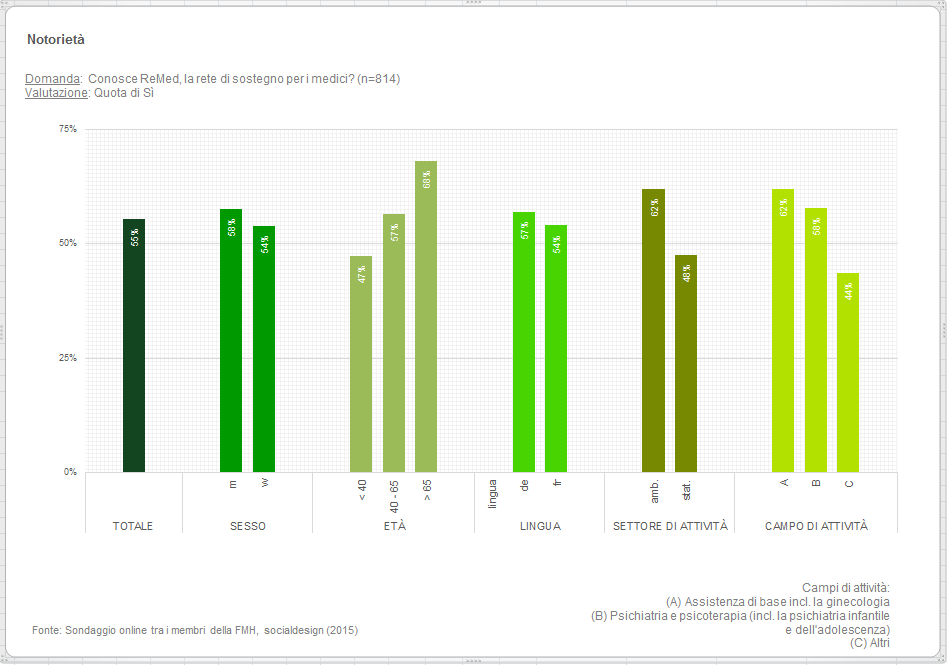 | Evento | Tema | Nome Cognome | Data
© ReMed
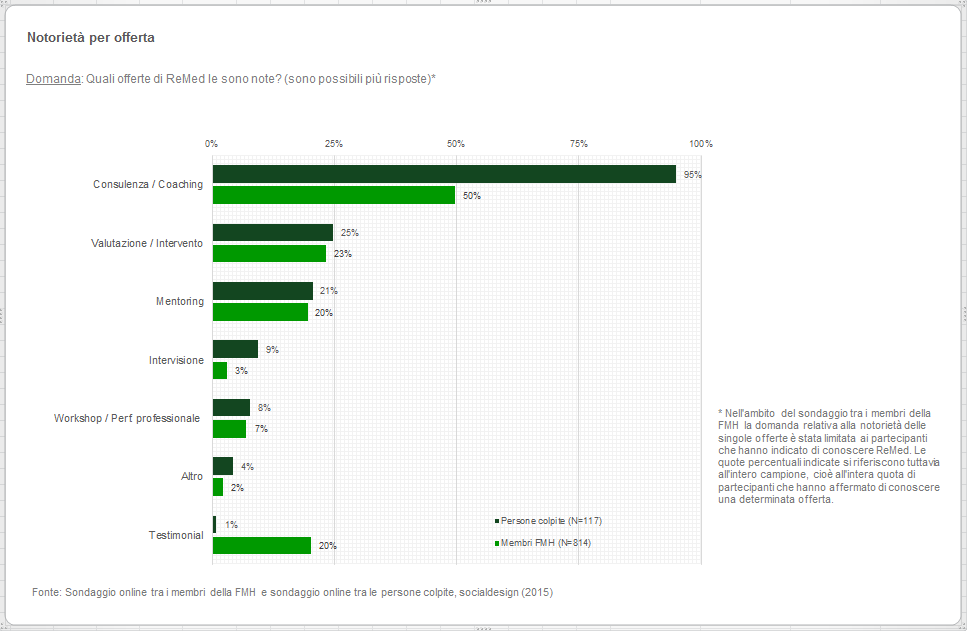 | Evento | Tema | Nome Cognome | Data
© ReMed
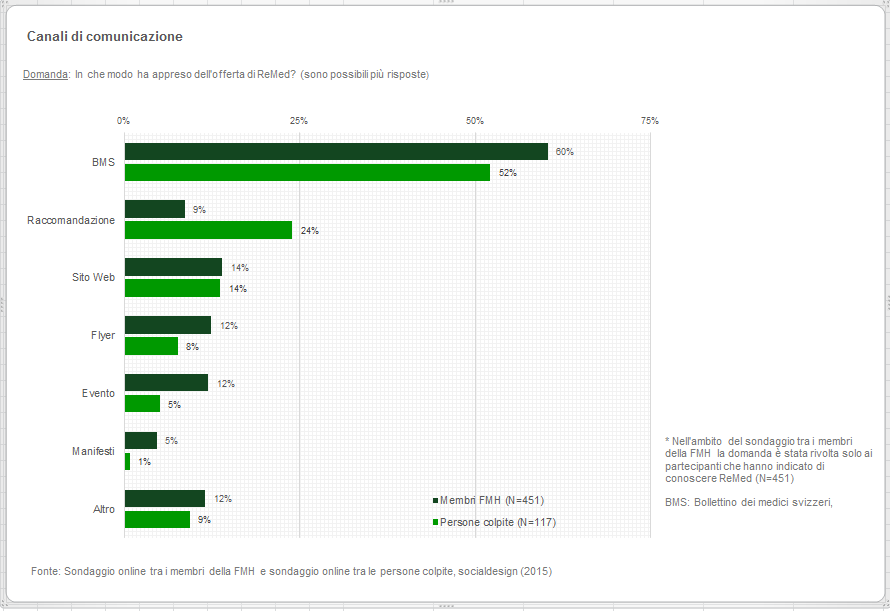 | Evento | Tema | Nome Cognome | Data
© ReMed
Risultati III
La disponibilità di Ärztephon e degli interventi in caso di crisi è considerata buona, solo la disponibilità dei membri della rete a livello temporale e locale ottiene una valutazione un po’ meno positiva
Secondo oltre il 90% dei membri della FMH e gli utenti di ReMed, l’offerta ReMed corrisponde a un’esigenza del corpo medico
Quasi il 90% degli utenti di ReMed affermano che l’offerta è stata di aiuto
Dal punto di vista della direzione sarebbe opportuno un follow-up per valutare gli effetti a lungo termine
| Evento | Tema | Nome Cognome | Data
© ReMed
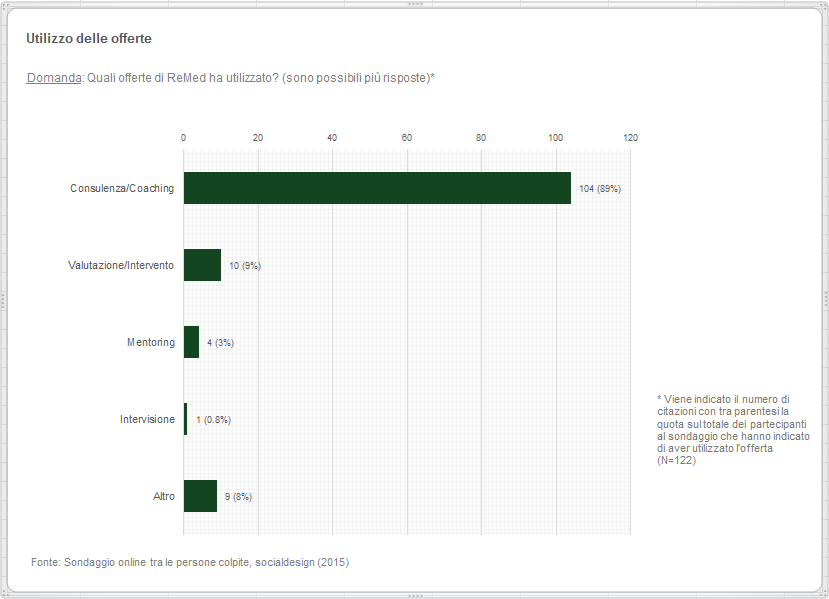 | Evento | Tema | Nome Cognome | Data
© ReMed
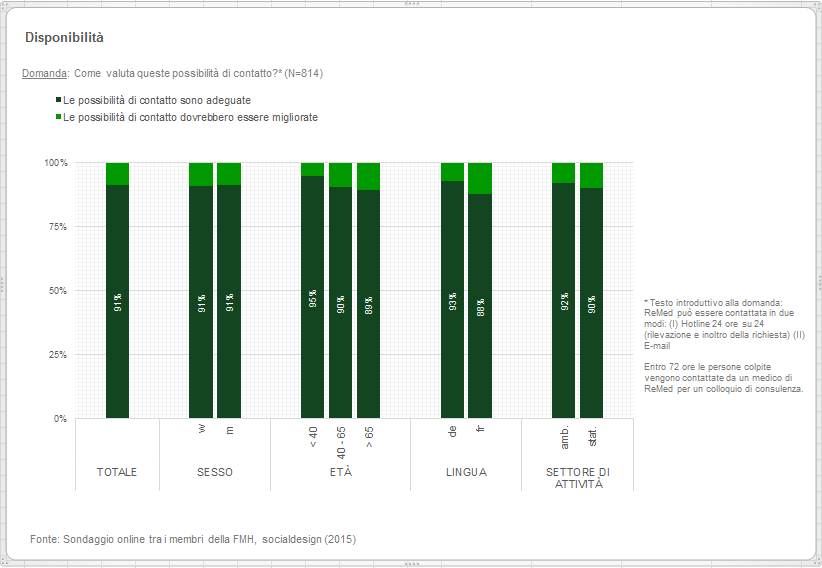 | Evento | Tema | Nome Cognome | Data
© ReMed
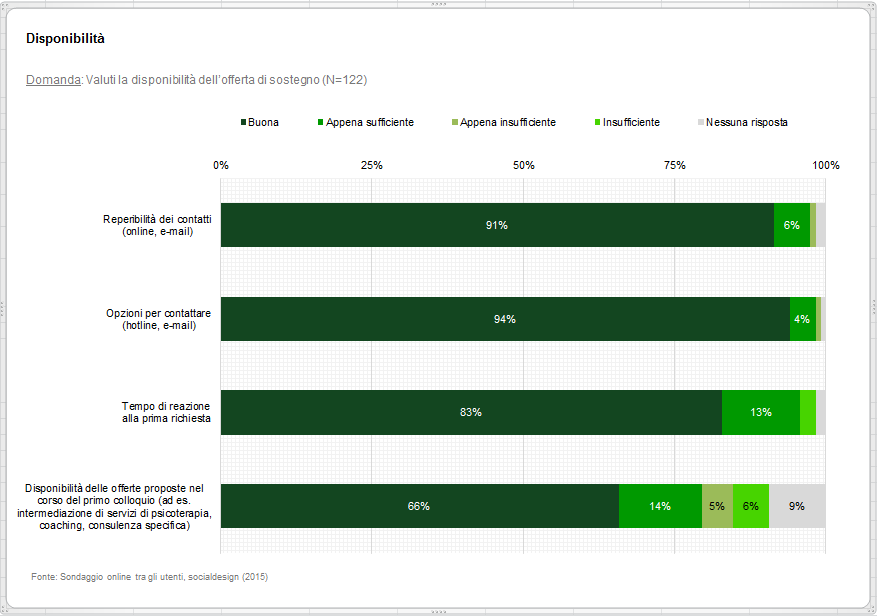 | Evento | Tema | Nome Cognome | Data
© ReMed
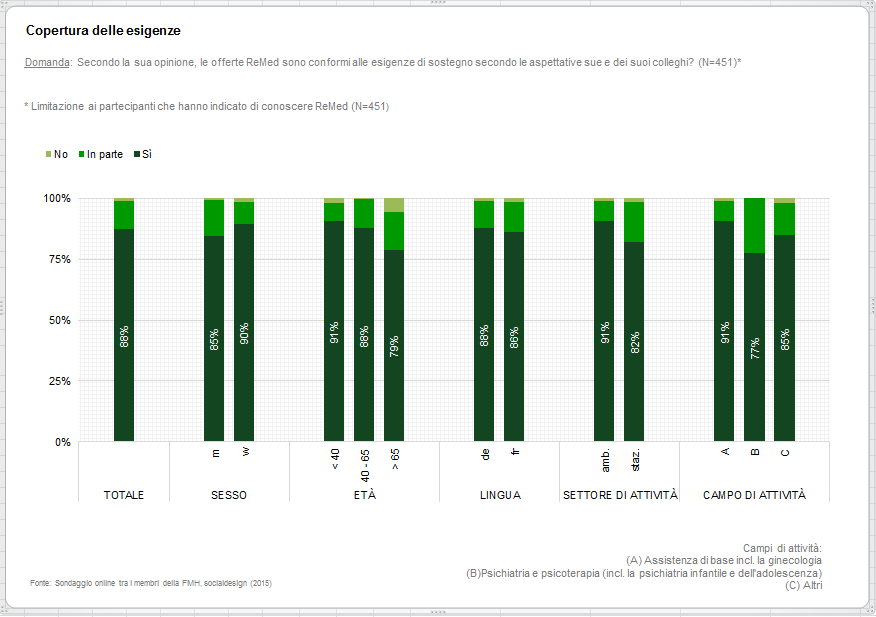 | Evento | Tema | Nome Cognome | Data
© ReMed
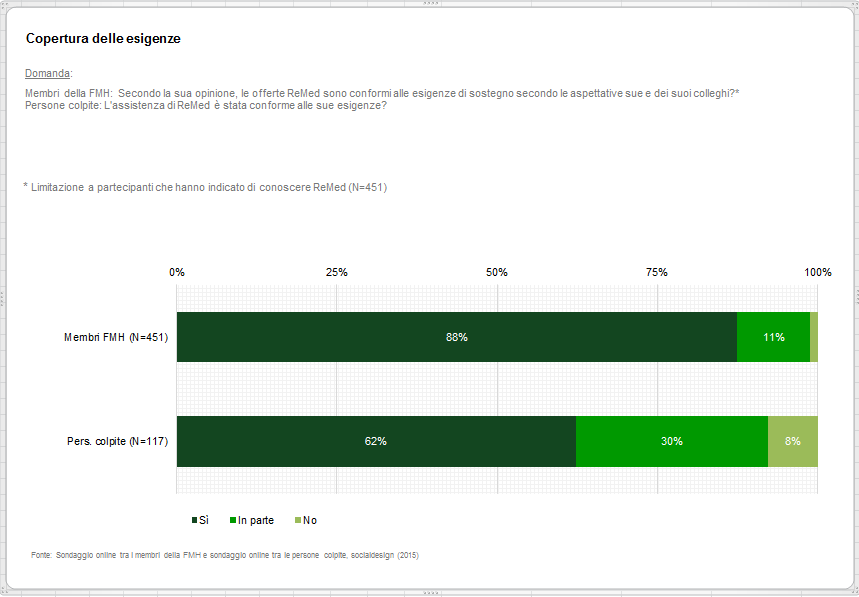 | Evento | Tema | Nome Cognome | Data
© ReMed
Conclusioni e raccomandazioni I
L’offerta dà un contributo alla detabuizzazione dello stress professionale cui i medici sono sottoposti – il lavoro però non è concluso

ReMed è nota al 50% dei membri della FMH – il grado di notorietà può essere ulteriormente aumentato

Gli interventi in caso di crisi nella maggior parte riescono – la densità e disponibilità della rete possono essere ancora migliorate
| Evento | Tema | Nome Cognome | Data
© ReMed
Conclusioni e raccomandazioni II
Efficacia: ReMed raggiunge i propri obiettivi in termini di interventi in caso di crisi e prevenzione – sono possibili ottimizzazioni per quanto concerne i partner della rete

Efficienza: l’impiego dei mezzi è giudicato efficiente – sono possibili ottimizzazioni riguardo ai processi interni 

Rilevanza: le offerte sono conformi alle esigenze – sono possibili ottimizzazioni attraverso un ampliamento dell’offerta

Adeguatezza: offerte, esigenze e organizzazione sono tarate le une sulle altre – sono possibili ottimizzazioni affinando l’offerta e con una composizione più equilibrata del Comitato direttivo (regioni, sessi, età)
| Evento | Tema | Nome Cognome | Data
© ReMed